Striving for Tradition and Change:Fluid Dynamics and Music Education
Lauren Kapalka Richerme
Indiana University Jacobs School of Music

MayDay Group Colloquium 26
June 19, 2014
“The Oxbow” (1836) by Thomas Cole
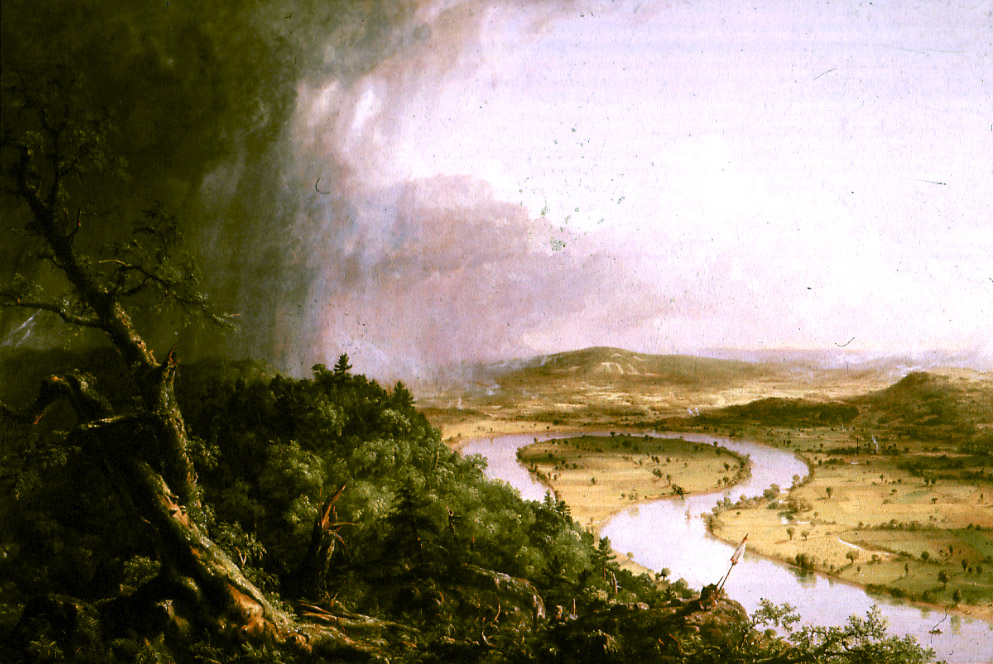 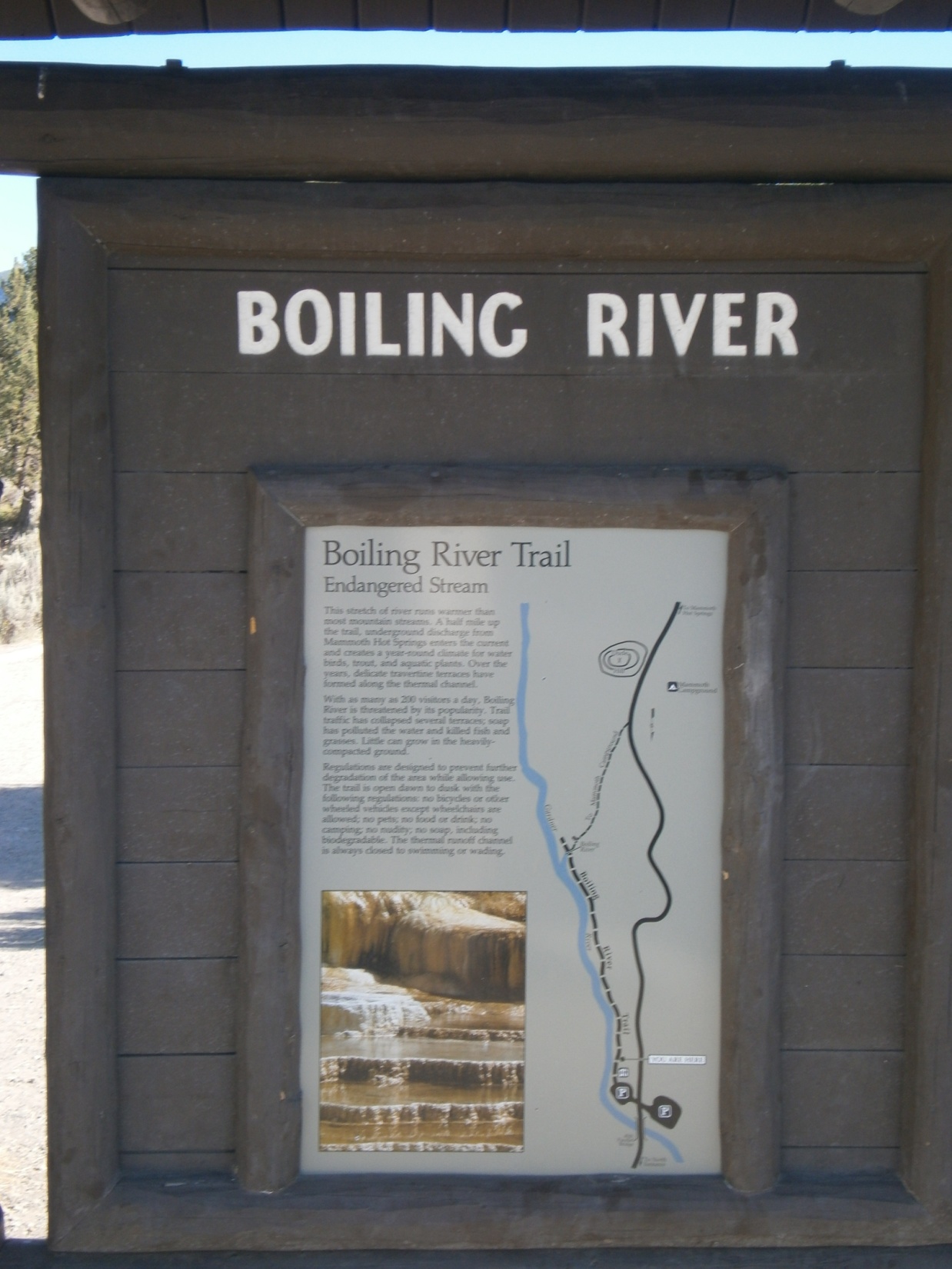 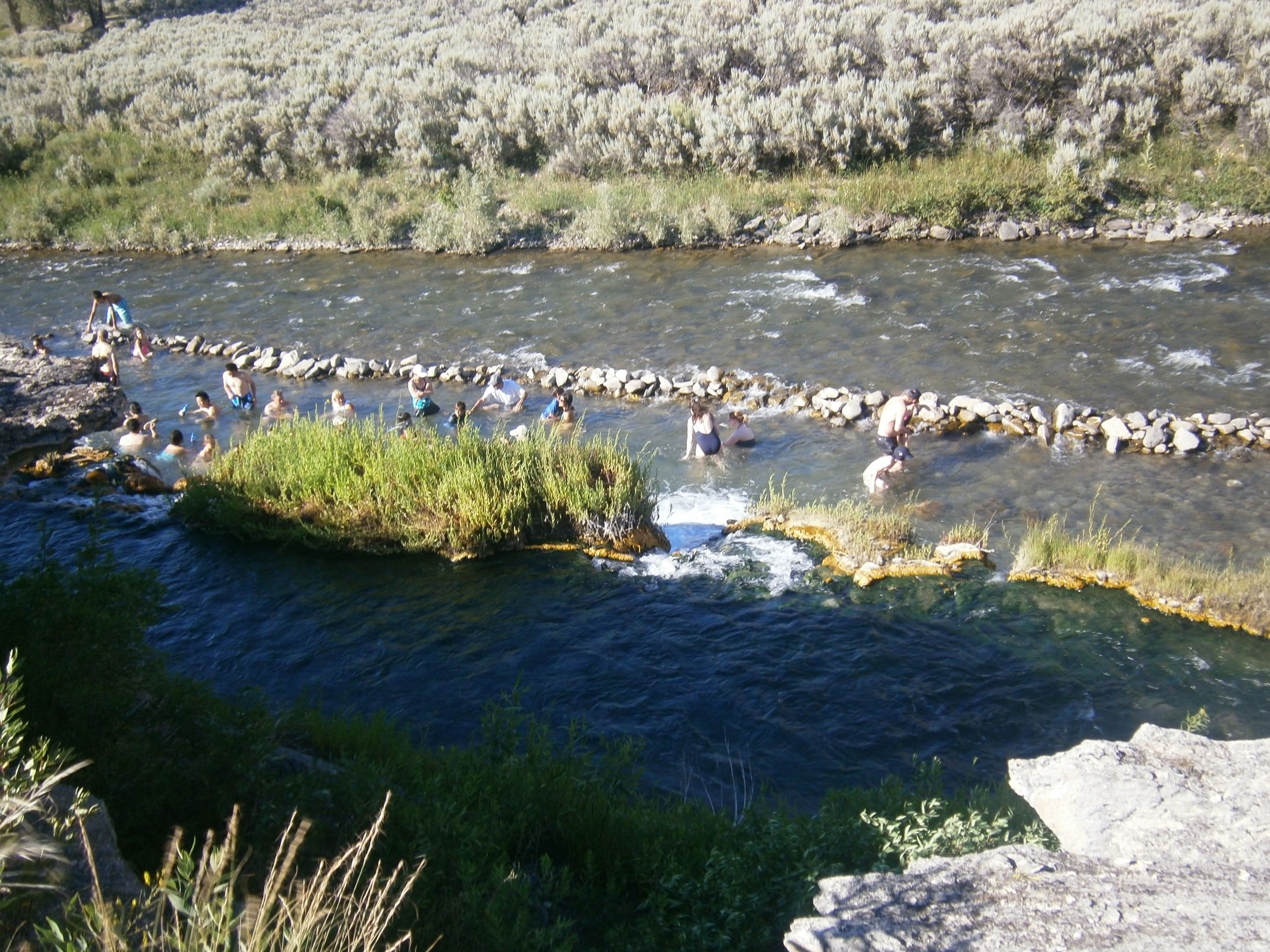 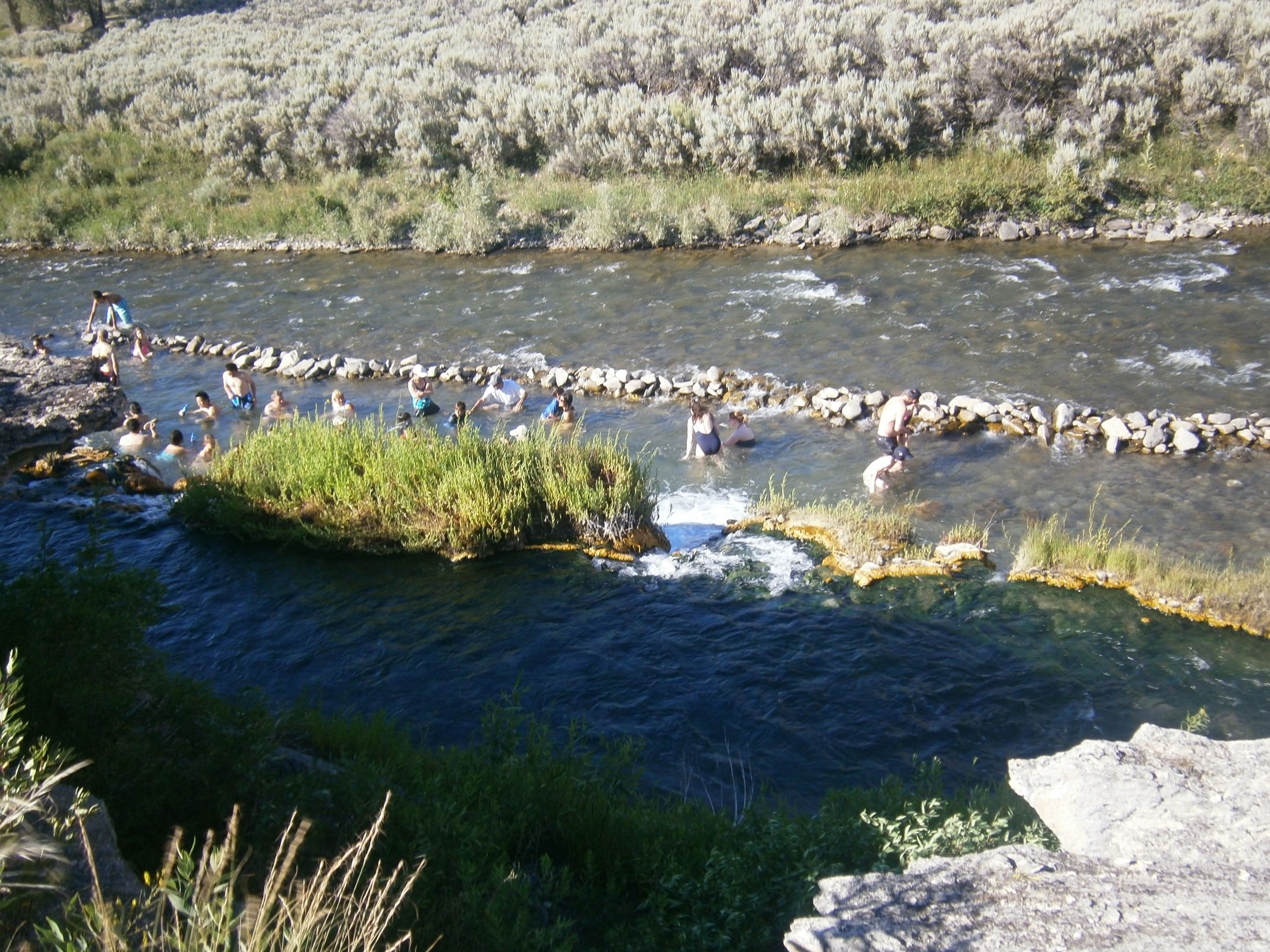 Snowmelt
Hot Springs
Tradition or/and Change
“Traditional ensembles” (NAfME, NCCAS)

“One wonders whether our profession's resistance to change is a direct result of the limitations in the musicianship we have been taught” (Kratus, 2007)

“Change is a worthy goal” (Williams, 2011)

“Tradition and change” (Jorgensen, 2008)
Problems withContemporary Discourse
Separate rather than interconnected

Universal ideas independent of context

Stagnant
Analyzing “Tradition” and “Change”
“Poststructuralism is a set of experiments on texts, ideas and concepts that show how the limits of knowledge can be crossed and turned into disruptive relations” (James Williams, 2005)

“Not against this and for that - once and for all. . . .  It is for the resulting positive disruption of settled oppositions” (James Williams, 2005)
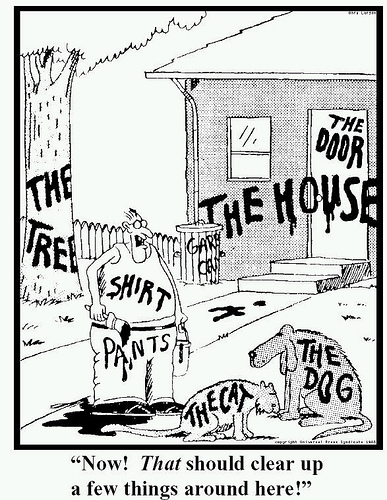 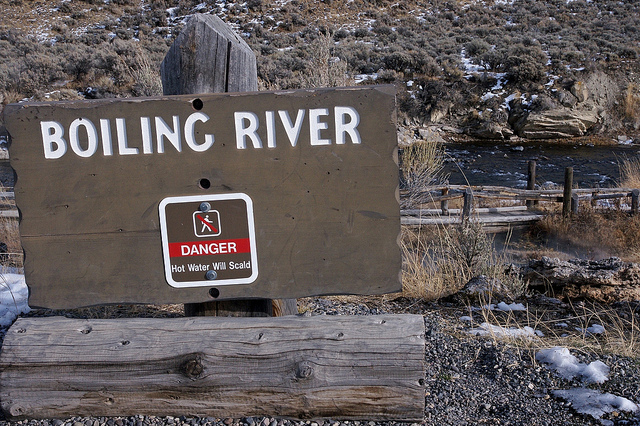 Outline
Integrated nature of tradition and change

Factors might cause an individual to use the labels “tradition” or “change”

Alternative ways of engaging with tradition and change
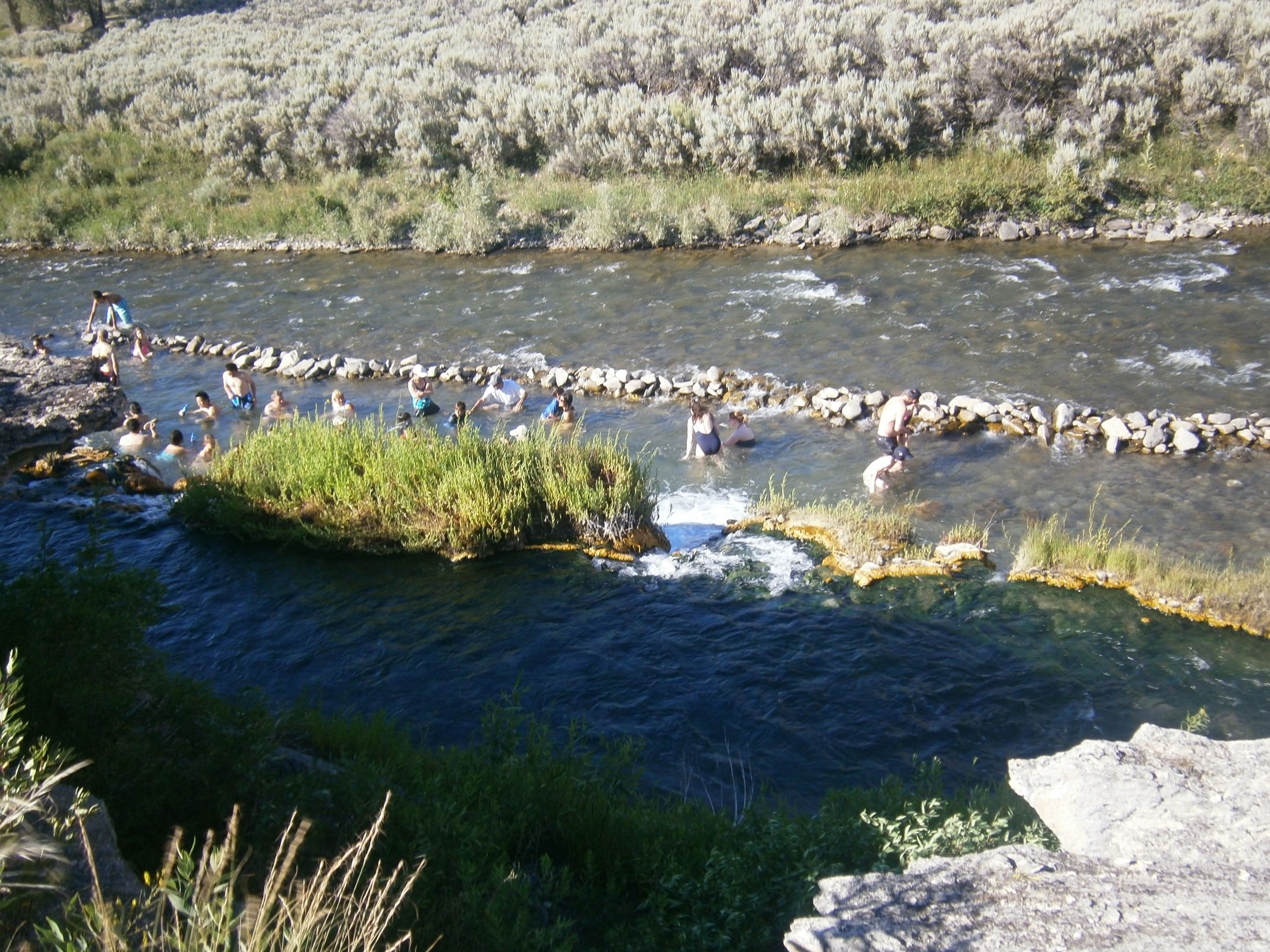 “We are a part of that nature that we seek to understand” (Barad, 2007)
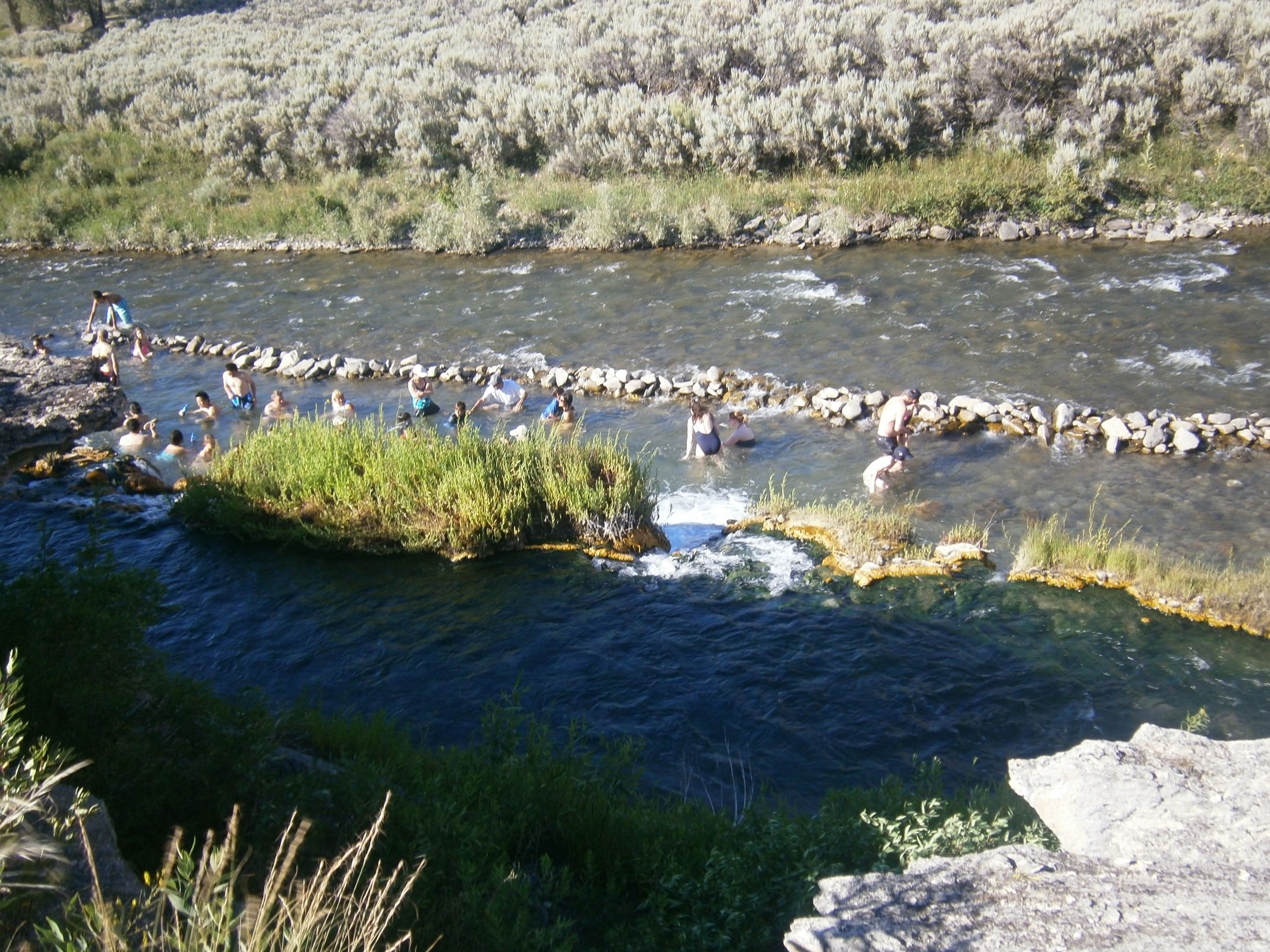 “We too are part of the world’s differential becoming” (Barad, 2007)
Tradition Integrated With Change
Tradition “The action of transmitting or ‘handing down’. . . from one to another, or from generation to generation” (Oxford English Dictionary)

“The achievements of the past provide the only means at command for understanding the present. . . . The sound principle that the objectives of learning are in the future and its immediate materials are in the present experience can be carried into effect only in the degree that present experience is stretched, as it were, backward” (Dewey, 1938)
Tradition Integrated With Change
“Those taking part in a musical performance are in effect saying—to themselves, to one another, and to anyone else who may be watching or listening— This is who we are” (Small, 1998)

Change “Substitution of one thing for another; succession of one thing in place of another” (Oxford English Dictionary)

“Growing is not something which is completed in odd moments; it is a continuous leading into the future” (Dewey, 1916)
A
A’
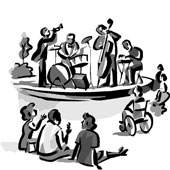 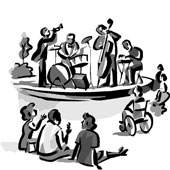 Intervening Experiences
Prior Experiences
Prior Experiences
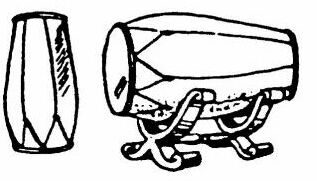 Evolving, Contextually-dependent Definitions of Tradition and Change
Past experiences

Timescale of the observation

Focus of his or her attention
Past Experiences
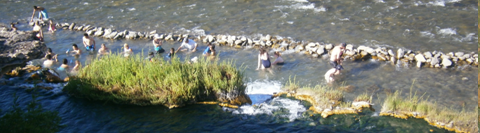 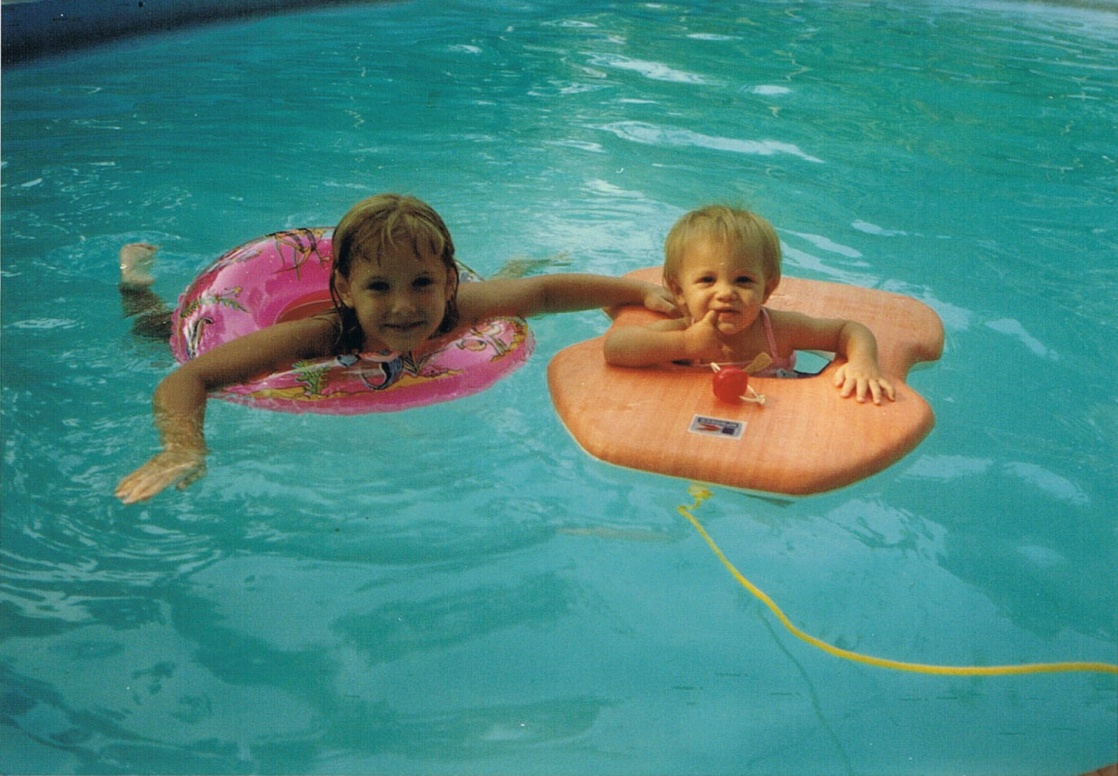 For Lauren Today
Renaissance music
Baroque vocal music







Contemporary country
90’s Popular Music



Baroque orchestral
Classical orchestral
Romantic orchestral
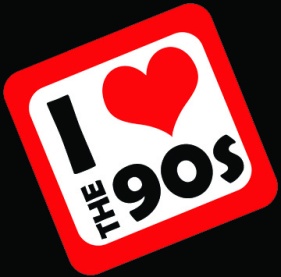 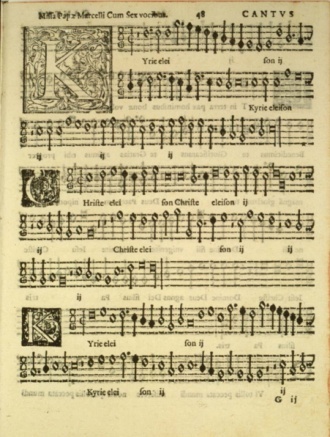 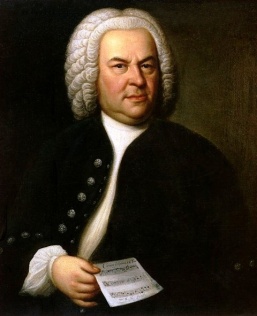 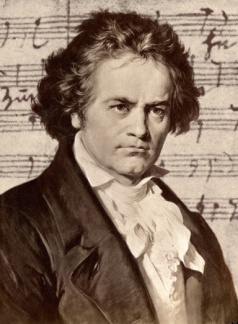 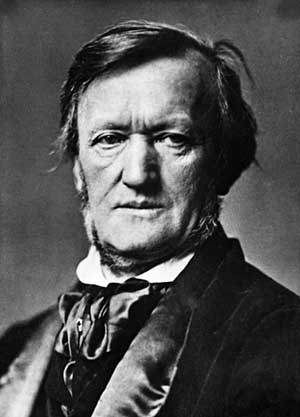 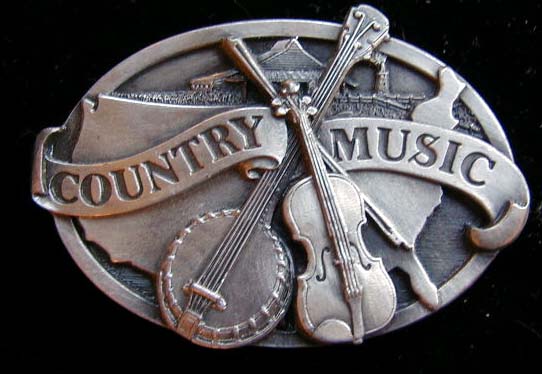 Primarily Traditional
Primarily 
Change-Oriented
Diffraction (Barad, 2007)
“The way waves combine when they overlap and the apparent bending and spreading of waves that occurs when waves encounter an obstruction”
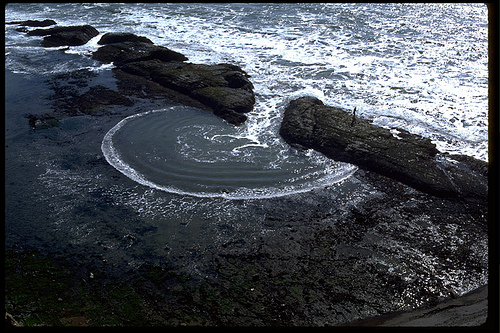 “”Subject and object do not preexist as such, but emerge through intra-actions.”
“intra-action”
Timescale of Observation
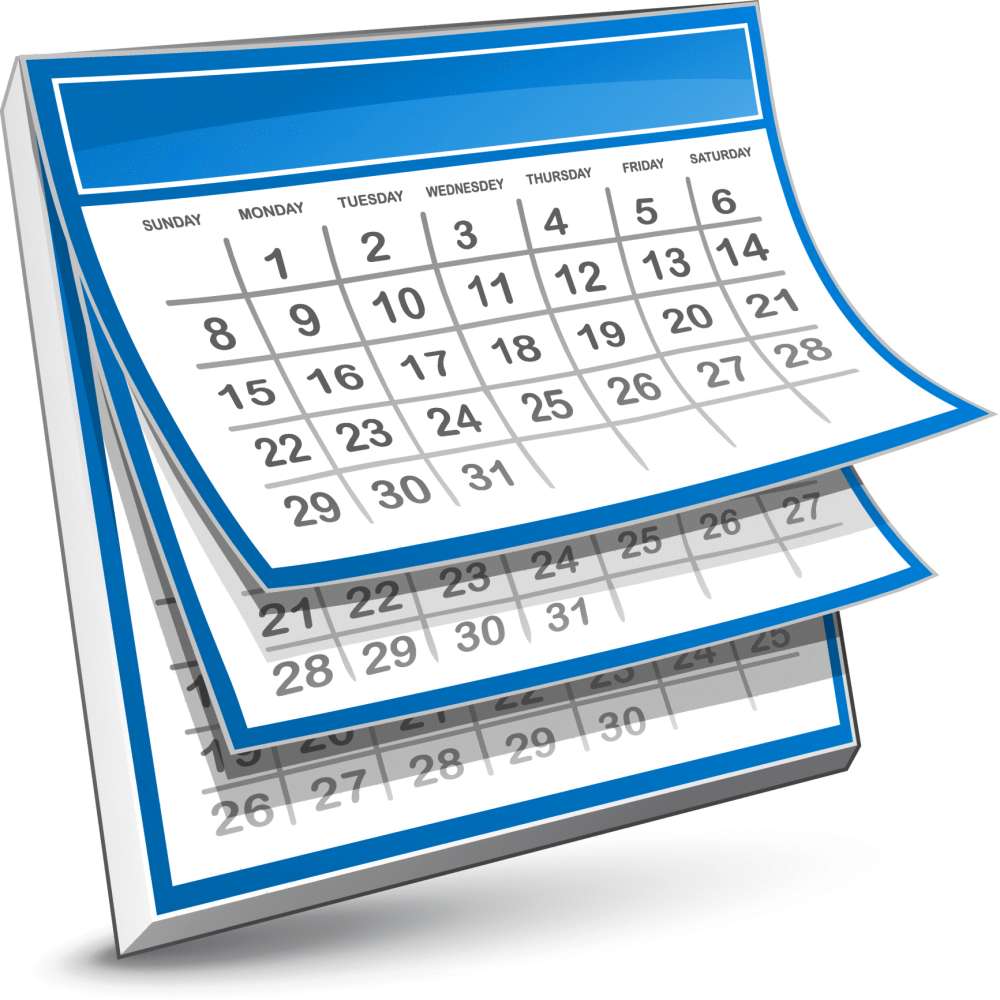 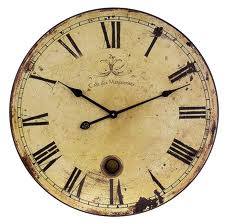 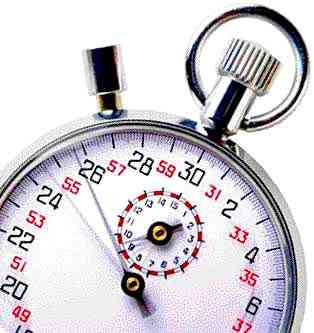 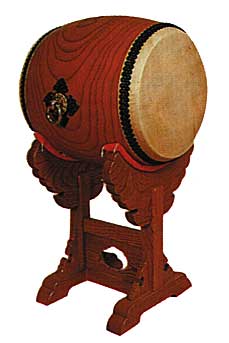 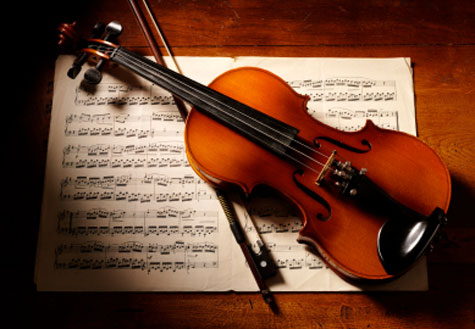 Primarily Change-Oriented
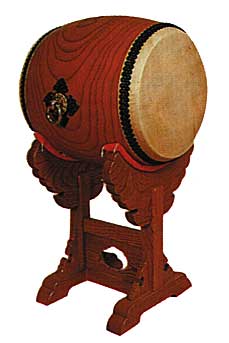 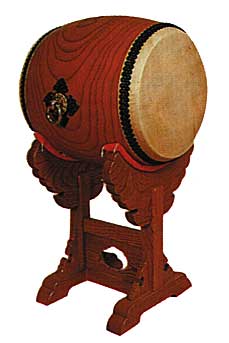 Primarily Traditional
Focus of One’s Attention
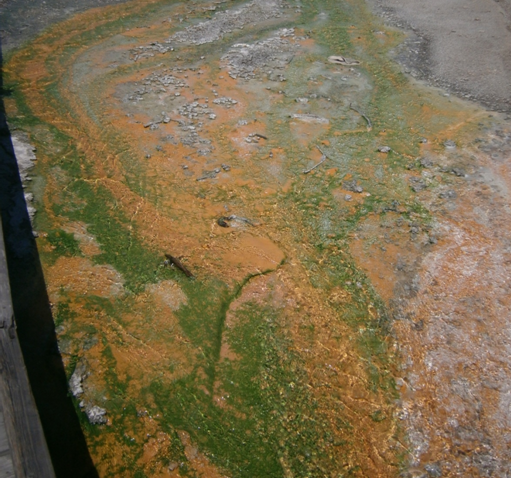 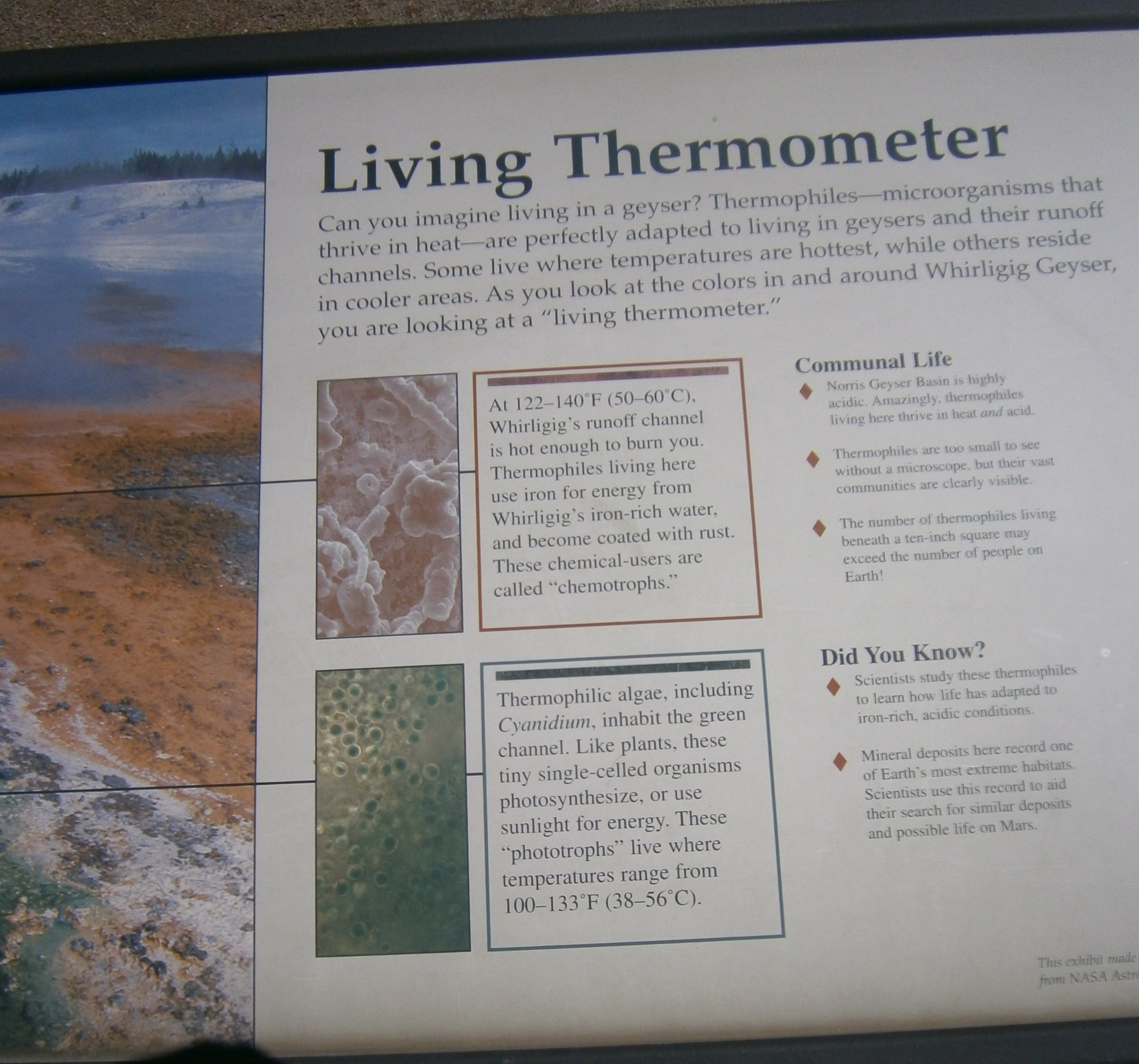 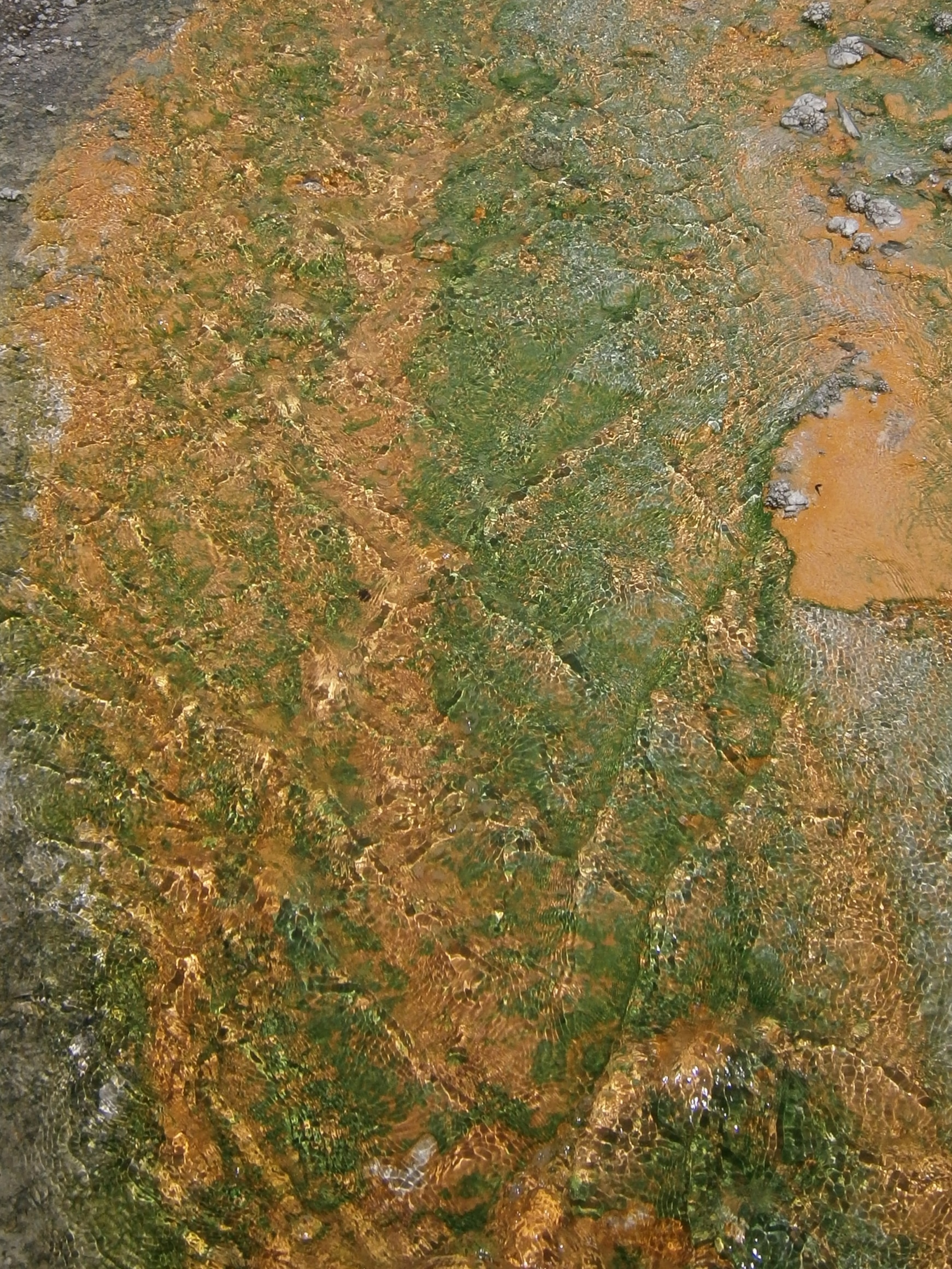 Integrated, Evolving Processes
“The very nature of change and the possibilities for change changes in an ongoing fashion as part of the world’s intra-active dynamism” (Barad, 2007)

An “innovative” musical practice devoid of context does not exist
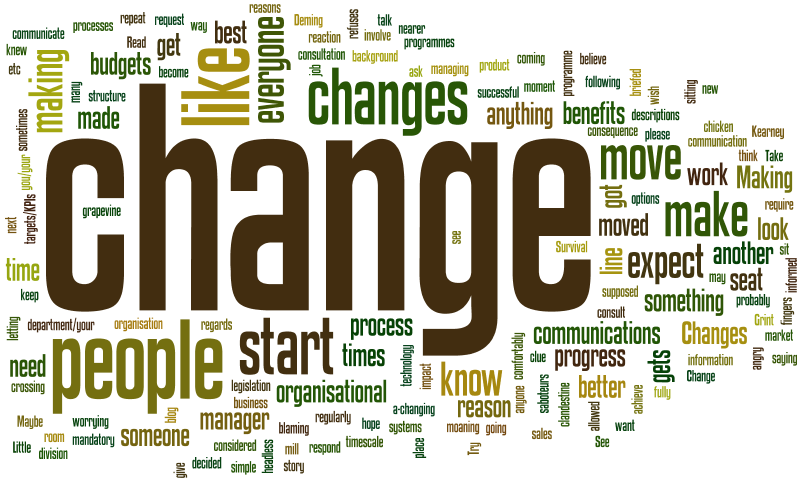 Tradition and Change in Music Education
“Reality is an ongoing dynamic of intra-activity” (Barad, 2007)
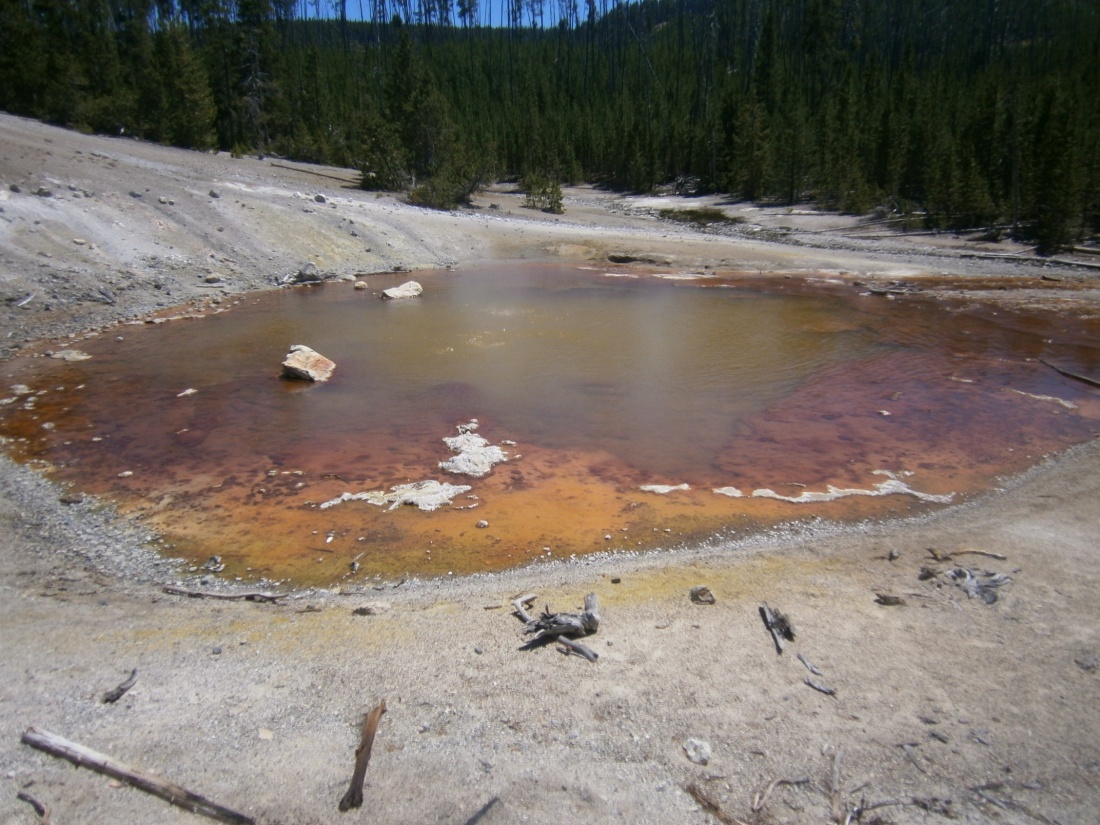 In what confluence of tradition and change do 
we and our students currently thrive?
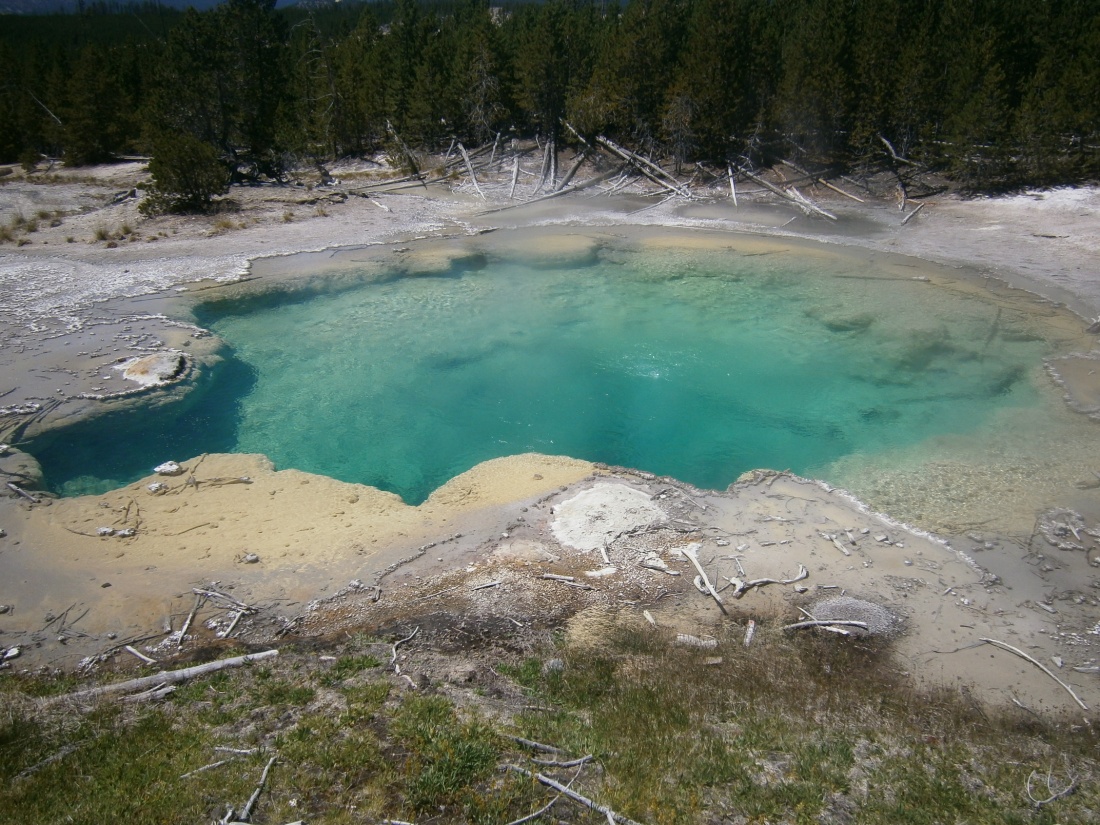 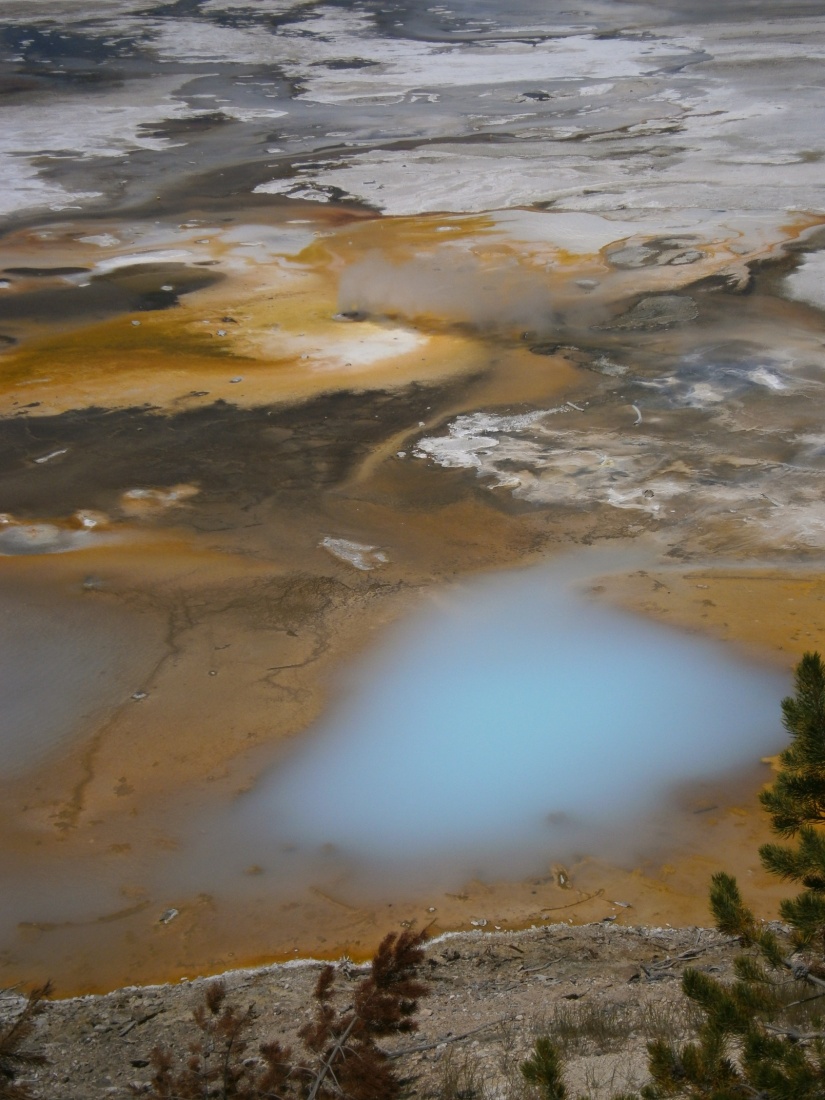 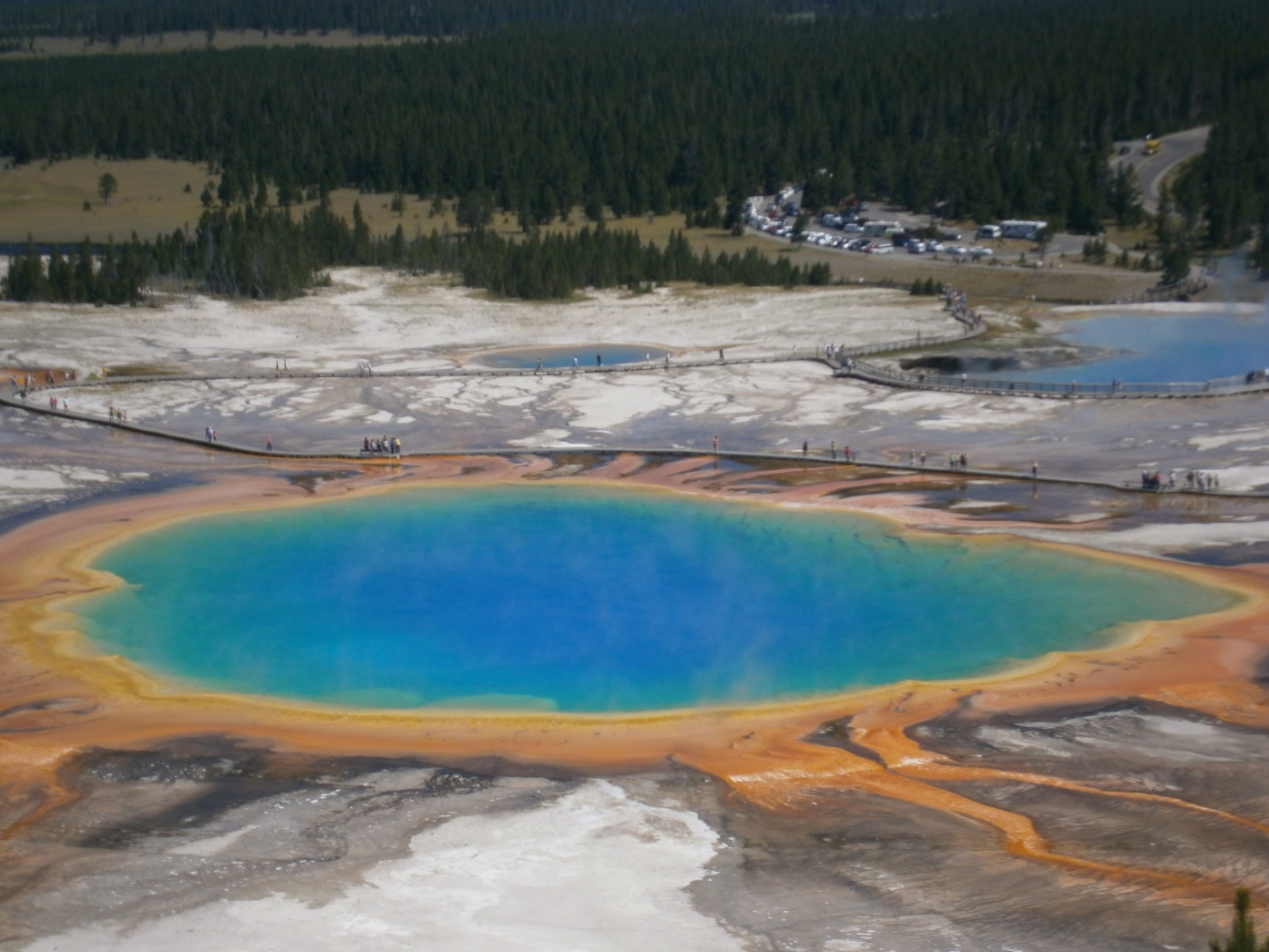 Flourishing at the Confluence
In what other integrations might we also flourish?
Exploring Change and Tradition
Physical movement


Change in flows


Ripples of others
Physical Movement
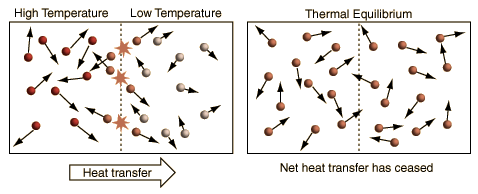 Change in Flows
Words often fail to change practice (Bourdieu, 1972)
Practice itself is not a logical system (Bourdieu, 1972)
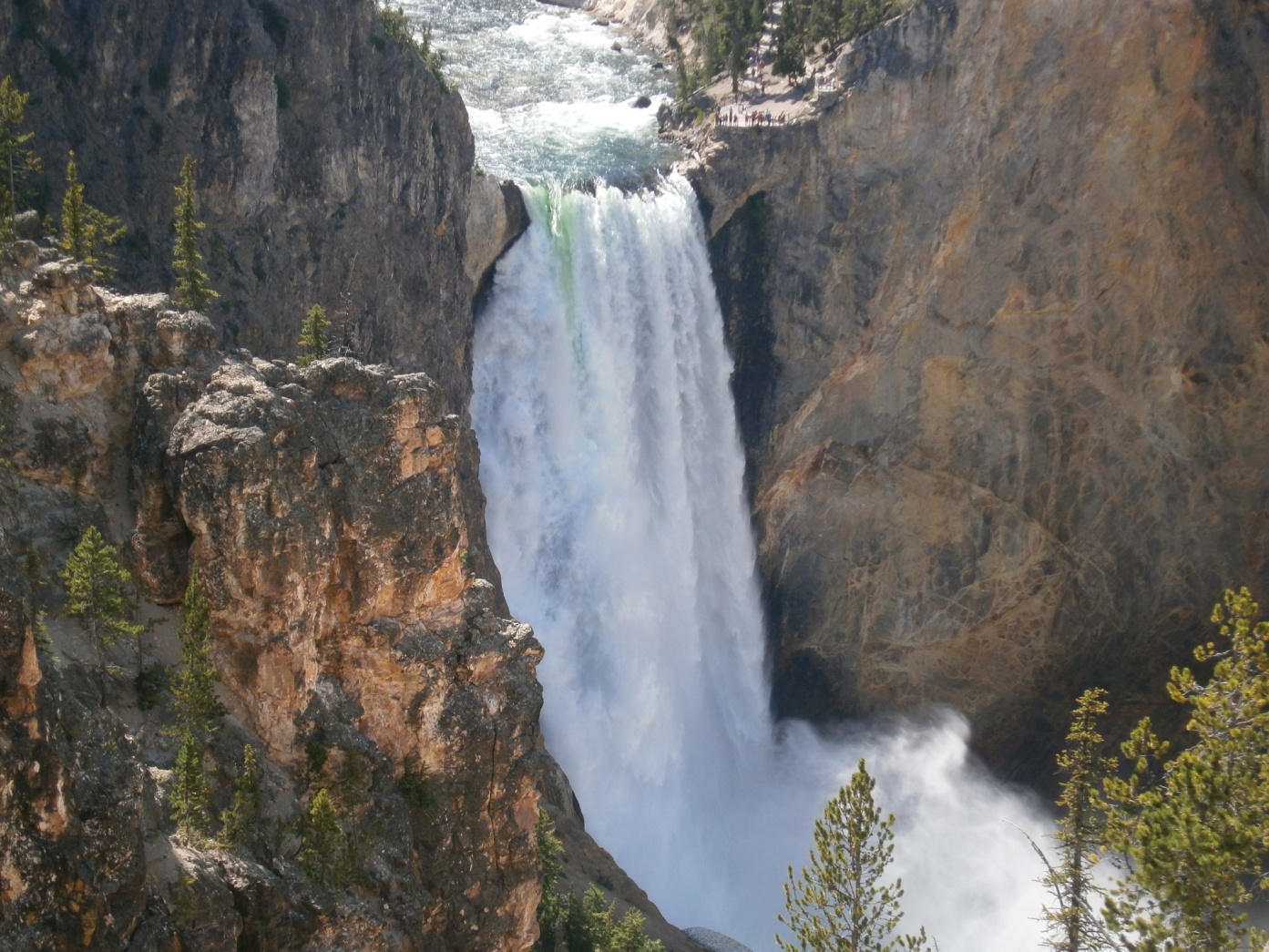 Interacting with the Flows of Others
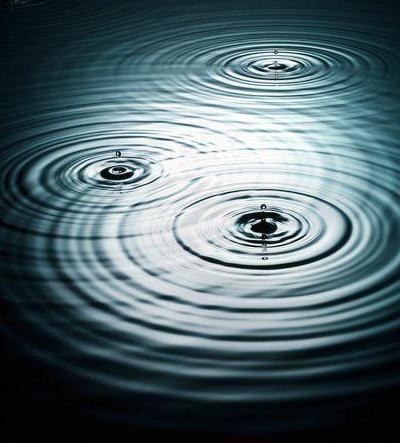 “How can music educators consider students’ experiences, interests, and music-making outside of school to facilitate meaningful musical and educative experiences?”

Practices and problems
Tradition, Change, and MayDay
“Musical activity develops out of an emergent synergy of change and tradition within human contexts and communities of practice” 
	(MayDay Group Action Ideal III)
How can we work to make the practices detailed at this conference understood neither purely as “traditions” or “changes” but rather an ongoing evolution of the two?

How might the MayDay Group website and the journal Action, Criticism and Theory for Music Education offer more places for evolving dialogue regarding individual visions of primarily traditional and primarily change-oriented music education practices?

How might members of the MayDay group better engage collegiate teacher educators, K-12 educators, and practitioners from diverse disciplines in experiences and experiments focused on the unfolding integration of tradition and change?
Confluence and Motion
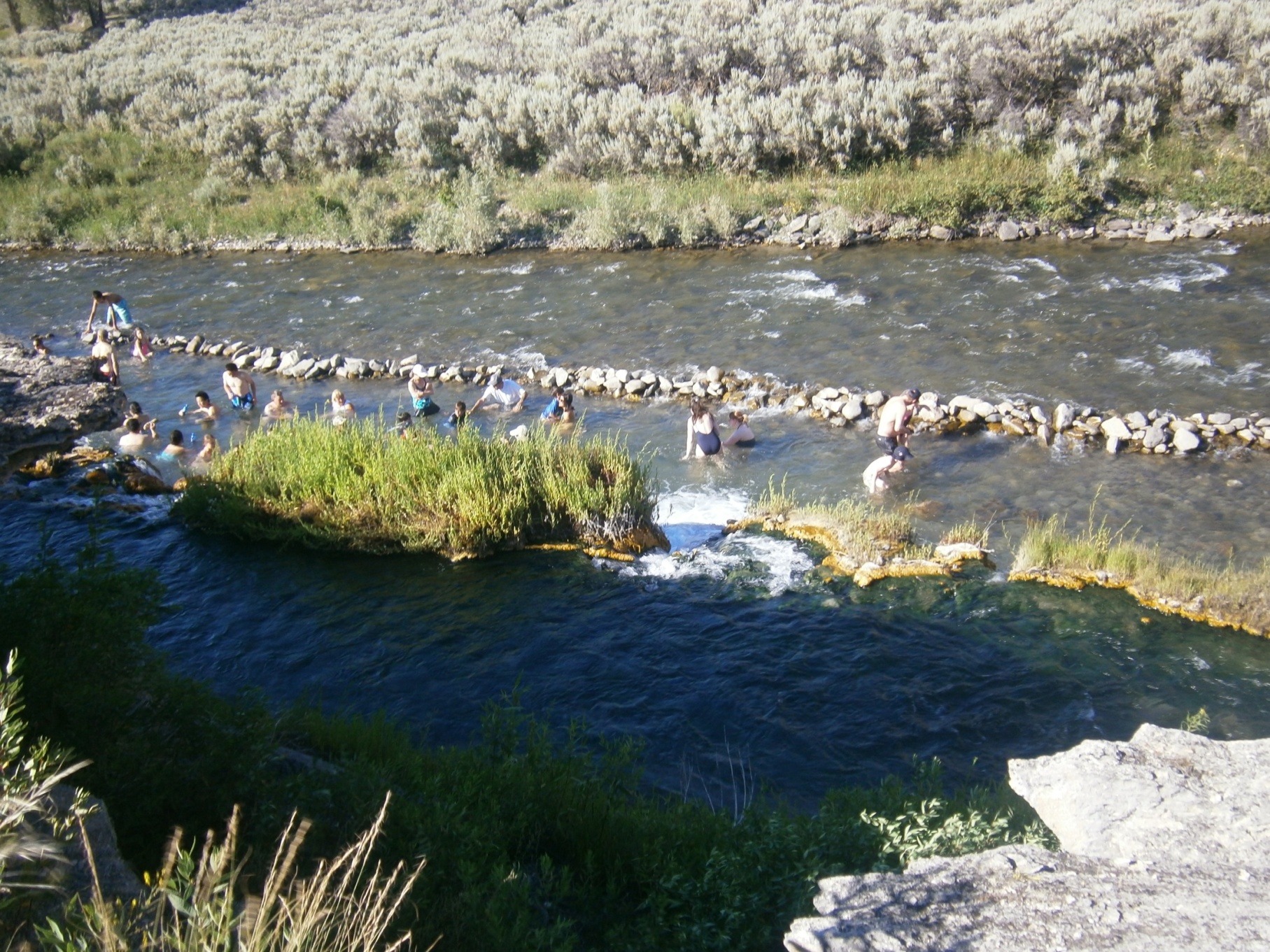 “Music education should 
NEVER be stagnant!”